middle participles, quantity/number
grk 101
λαλῶμεν ἑλληνιστί
αἱ μετοχαὶ αἱ τῆς μέσης φωνῆς
λαλῶμεν ἑλληνιστί
ὦ πάτερ· πότερον χαίρεις ἢ λυπεῖ λυόμενος τὴν παῖδα;
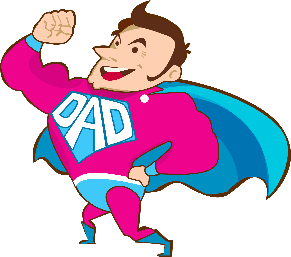 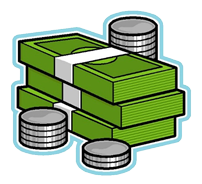 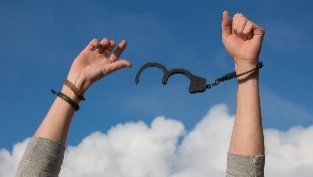 Concept Drill
Which is a participle? Why?
The man ransoms his child
The man ransoming his child
Ditto…
ὁ ἀνὴρ τὸν παῖδα λυόμενος
ὁ ἀνὴρ τὸν παῖδα λυεται
λυομένη τὸν παῖδα, ὁρῶ τὸν ἄνδρα
ὁρῶ τὸν ἄνδρα λυόμενον τὸν παῖδα
Oral Greek
indicative forms
(middle) participles
“ransoming”
m. λυό-μεν-ος
f. λυο-μέν-η
n. λυό-μεν-ον
“enjoying”
m. ἡδό-μεν-ος
f. ἡδο-μέν-η
n. ἡδό-μεν-ον
“watching”
θεώ-μεν-ος
θεω-μέν-η
θεώ-μεν-ον
“I enjoy”
ἥδομαι
“I see”
ὁρῶ (< ὁράω)
“I ransom the child”
λύομαι τὸν παῖδα
“I watch plays”
θεῶμαι (< θεάομαι) δράματα
“I enjoy watching plays.”
ἥδομαι θεώμενος δράματα.
“I see her watching plays.”
ὁρῶ αὐτὴν θεωμένην δράματα.
Present Middle, ω verbs. λύω
Present Middle, ω verbs. λύω
Present Middle, ε-contract. ἀφικνέομαι
Present Middle, α-contract. ὁρμάομαι
λαλῶμεν ἑλληνιστί· εἷς, πᾶς
ὦ _____· πόσας γυνᾶικας ὁρᾷς;
ὦ διδάσκαλε· ὁρῶ _____
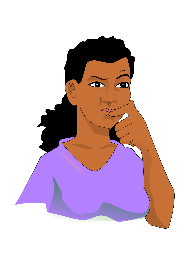 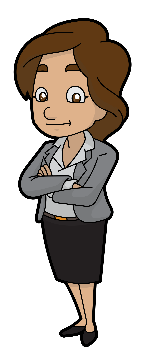 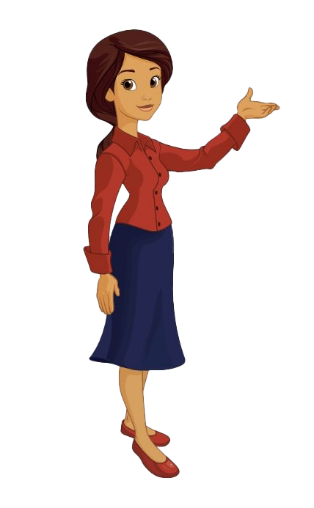 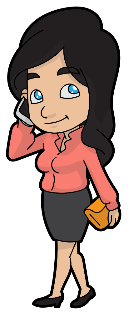 λαλῶμεν ἑλληνιστί· εἷς, πᾶς
ὦ _____· πόσας γυνᾶικας ὁρᾷς;
ὦ διδάσκαλε· ὁρῶ _____
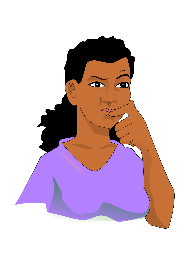 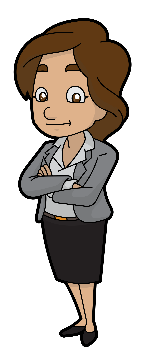 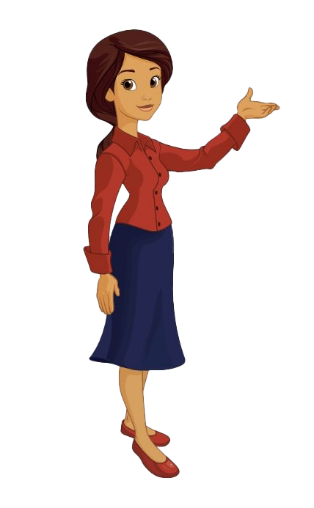 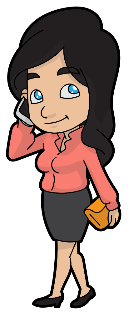 λαλῶμεν ἑλληνιστί· εἷς, πᾶς
ὦ _____· πόσα ἄροτρα ὁρᾷς;
ὦ διδάσκαλε· ὁρῶ _____
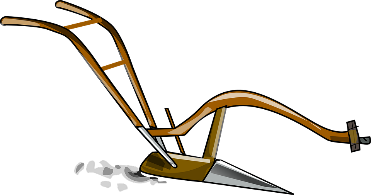 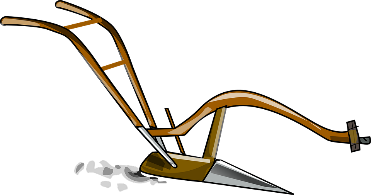 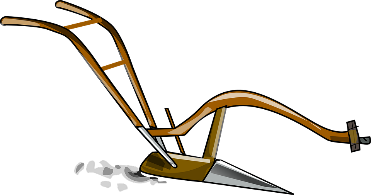 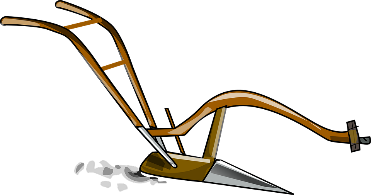 λαλῶμεν ἑλληνιστί· εἷς, πᾶς
ὦ _____· πόσα ἄροτρα ὁρᾷς;
ὦ διδάσκαλε· ὁρῶ _____
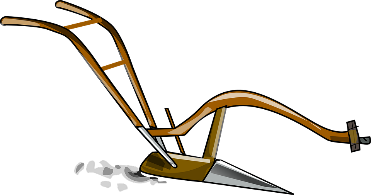 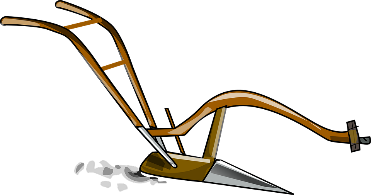 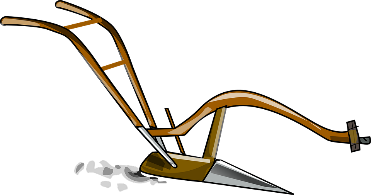 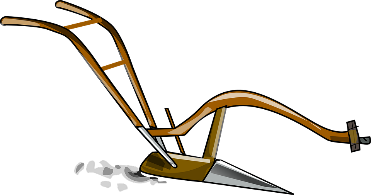 λαλῶμεν ἑλληνιστί· εἷς, πᾶς
ὦ _____· πόσοις ἀρέσκουσιν οἱ κύνες;
ὦ διδάσκαλε· _____ ἀρέσκουσιν οἱ κύνες;
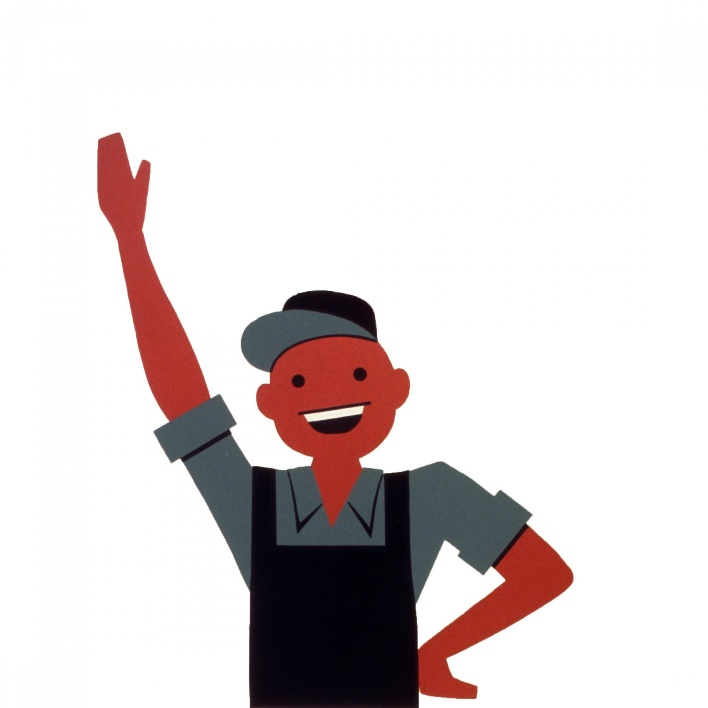 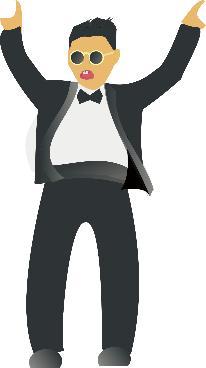 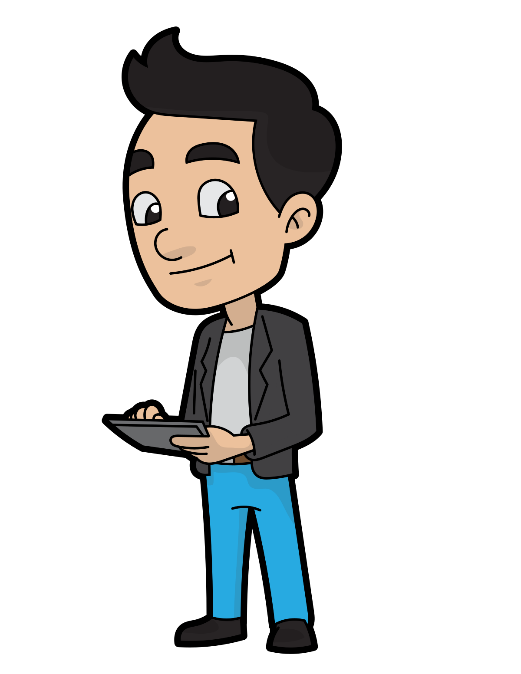 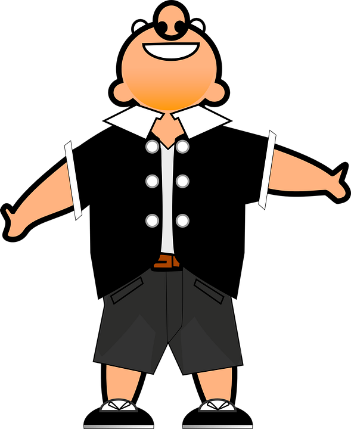 λαλῶμεν ἑλληνιστί· εἷς, πᾶς
ὦ _____· πόσοις ἀρέσκουσιν οἱ κύνες;
ὦ διδάσκαλε· _____ ἀρέσκουσιν οἱ κύνες;
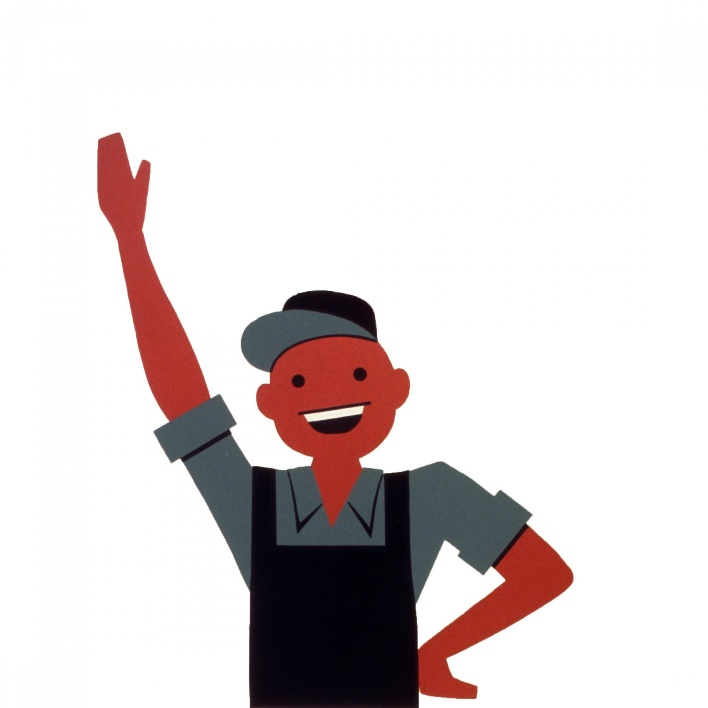 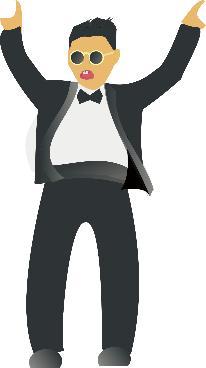 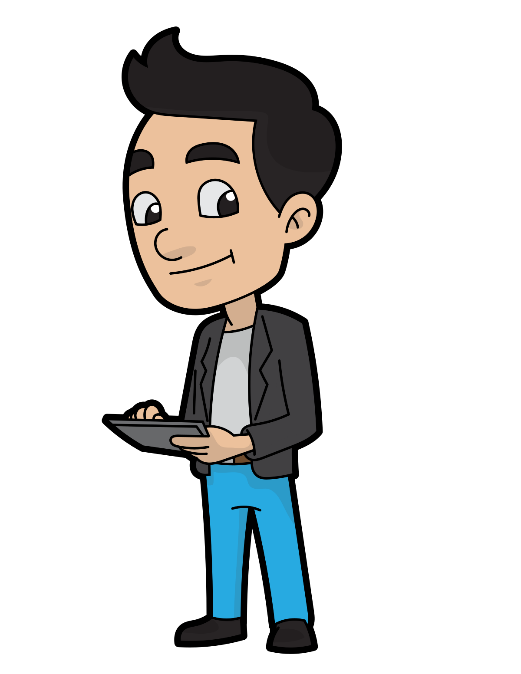 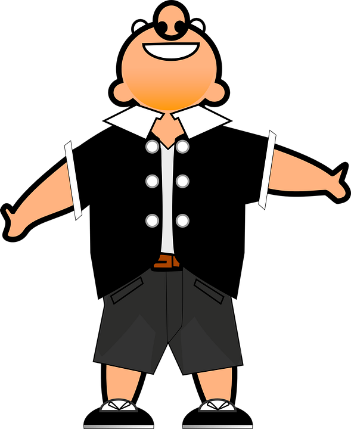